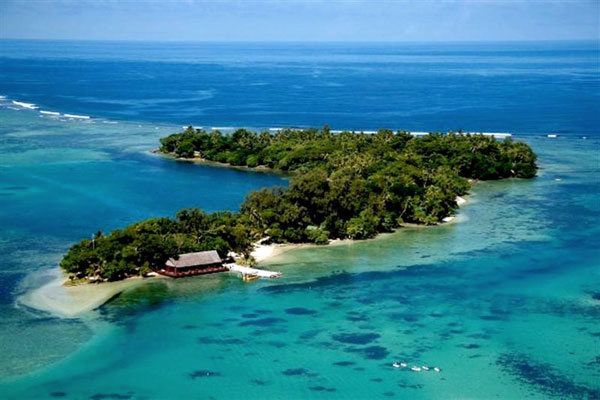 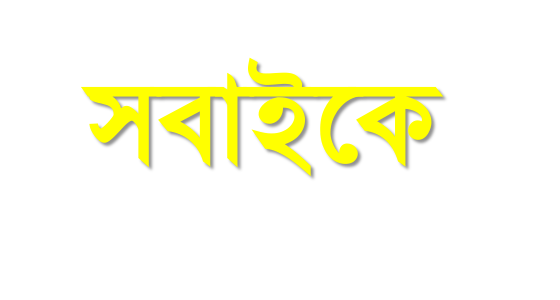 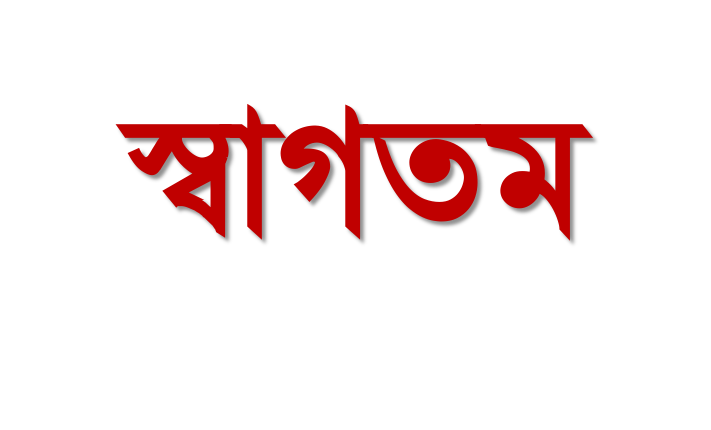 পাঠ পরিচিতিঃ
শিক্ষক পরিচিতিঃ
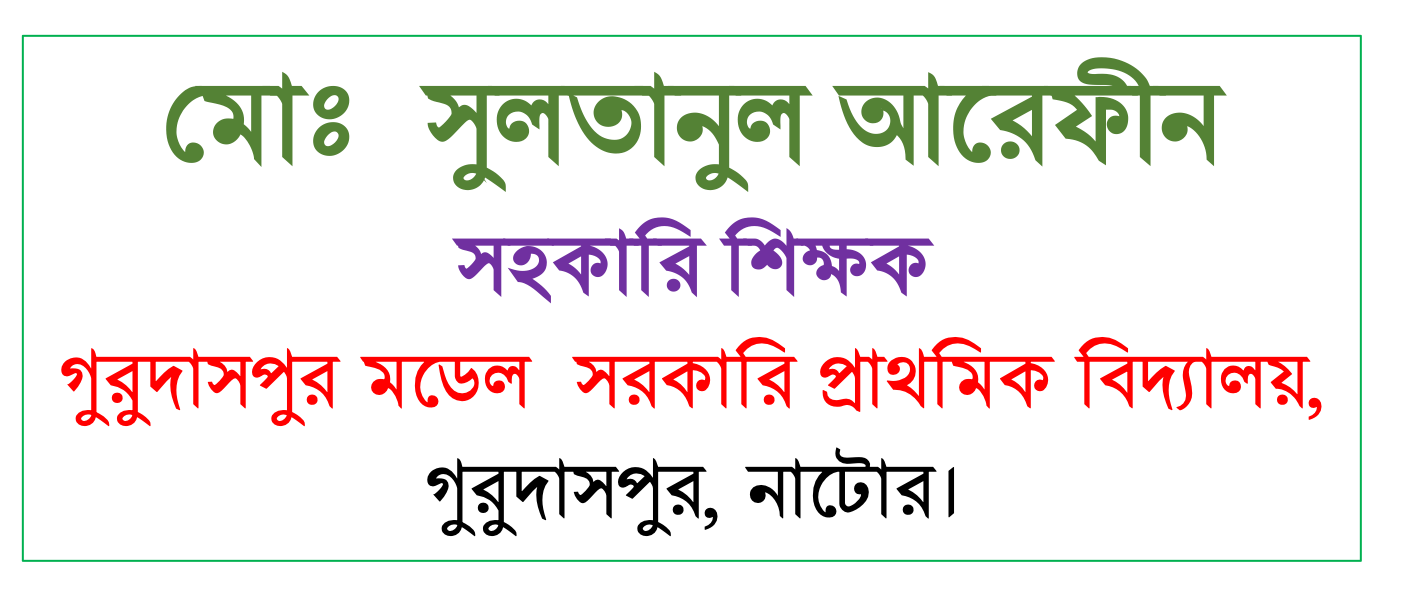 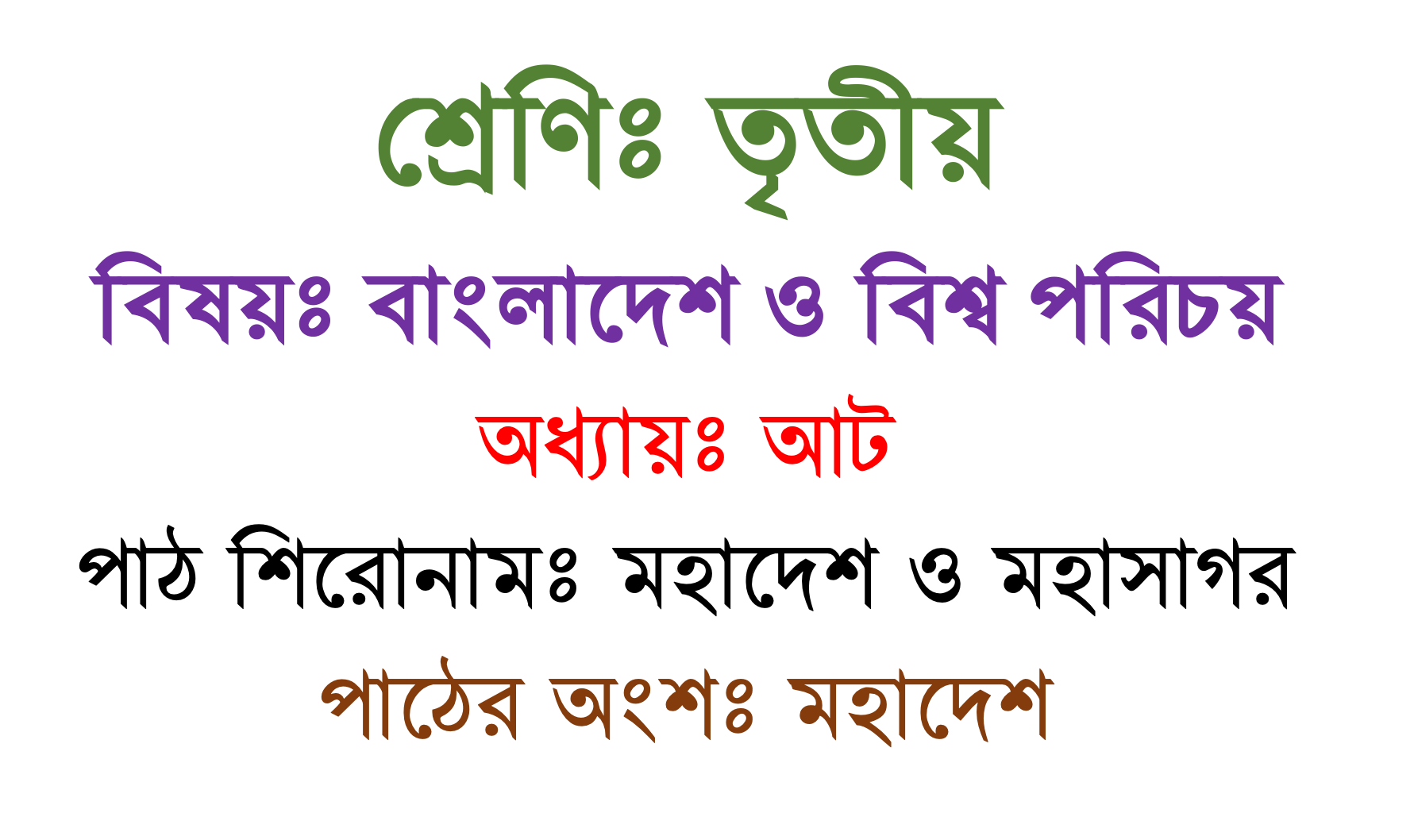 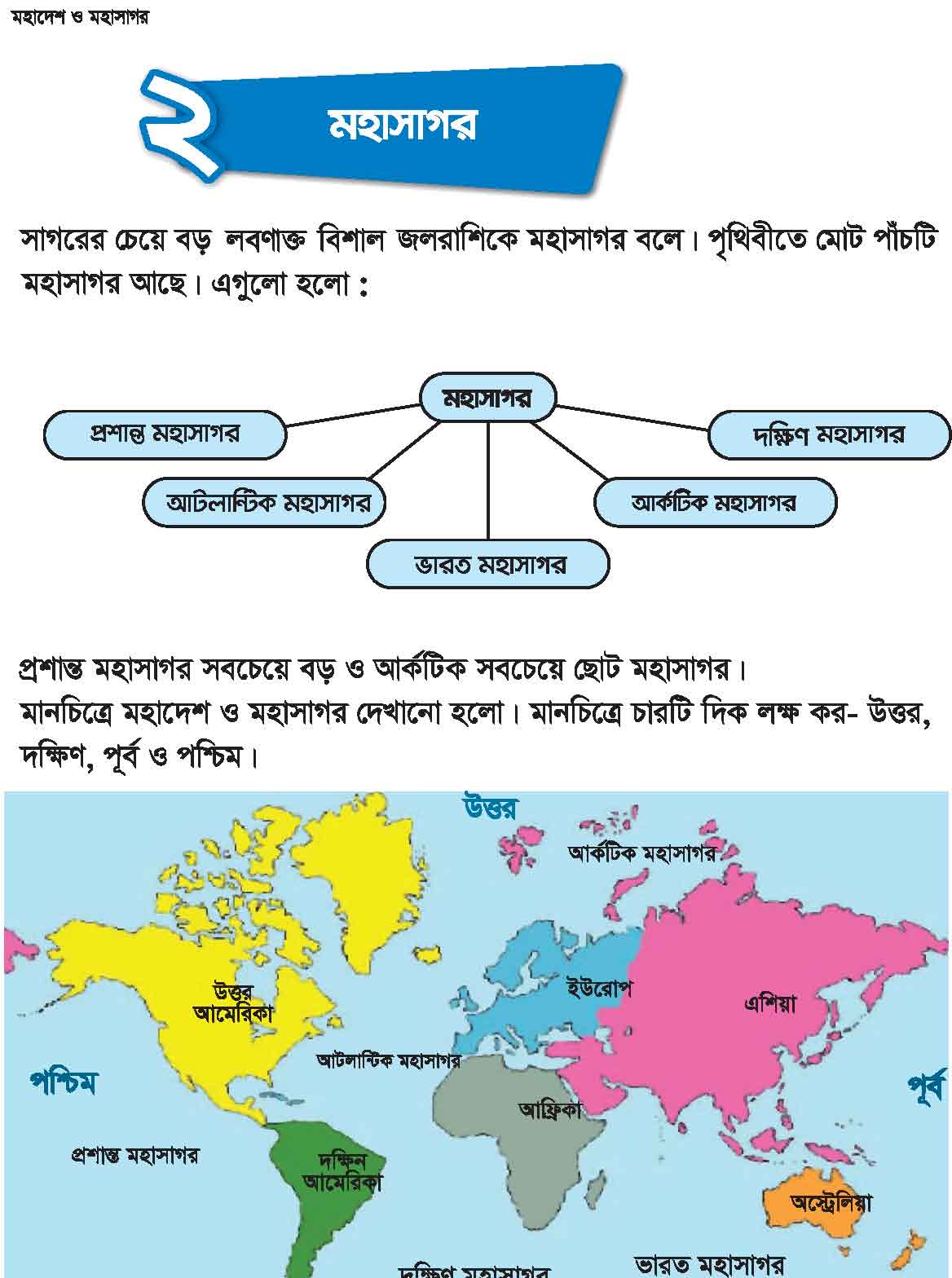 আবেগ সৃষ্টি
চলো একটি ভিডিও উপভোগ করি
ভিডিও লিঙ্কঃ
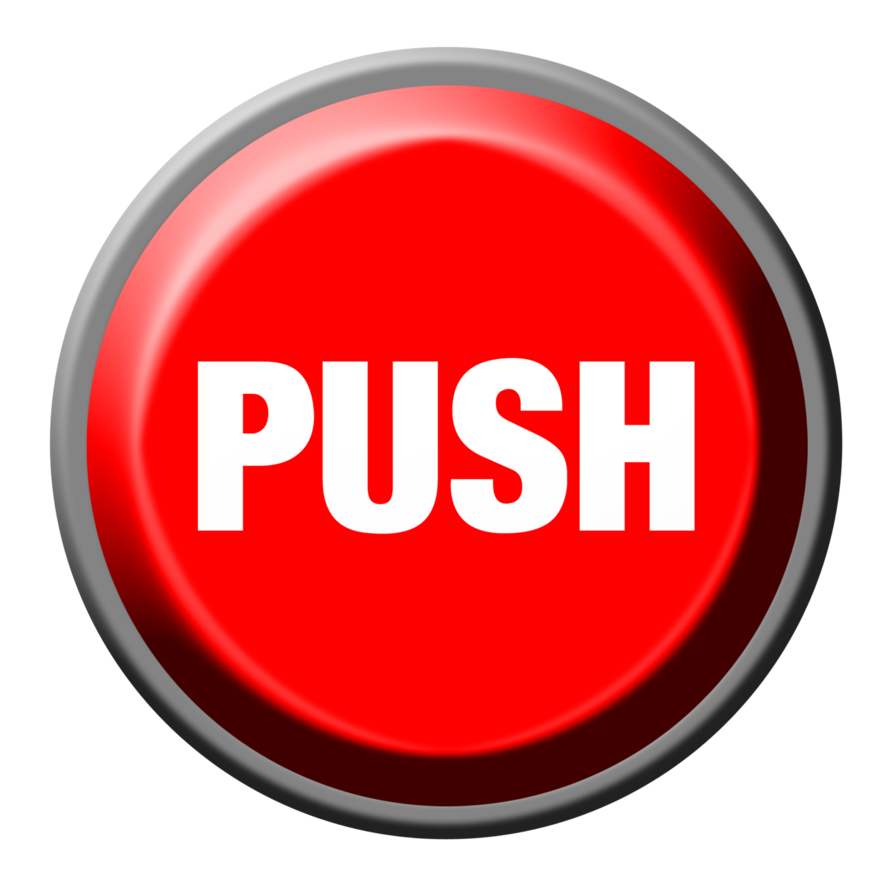 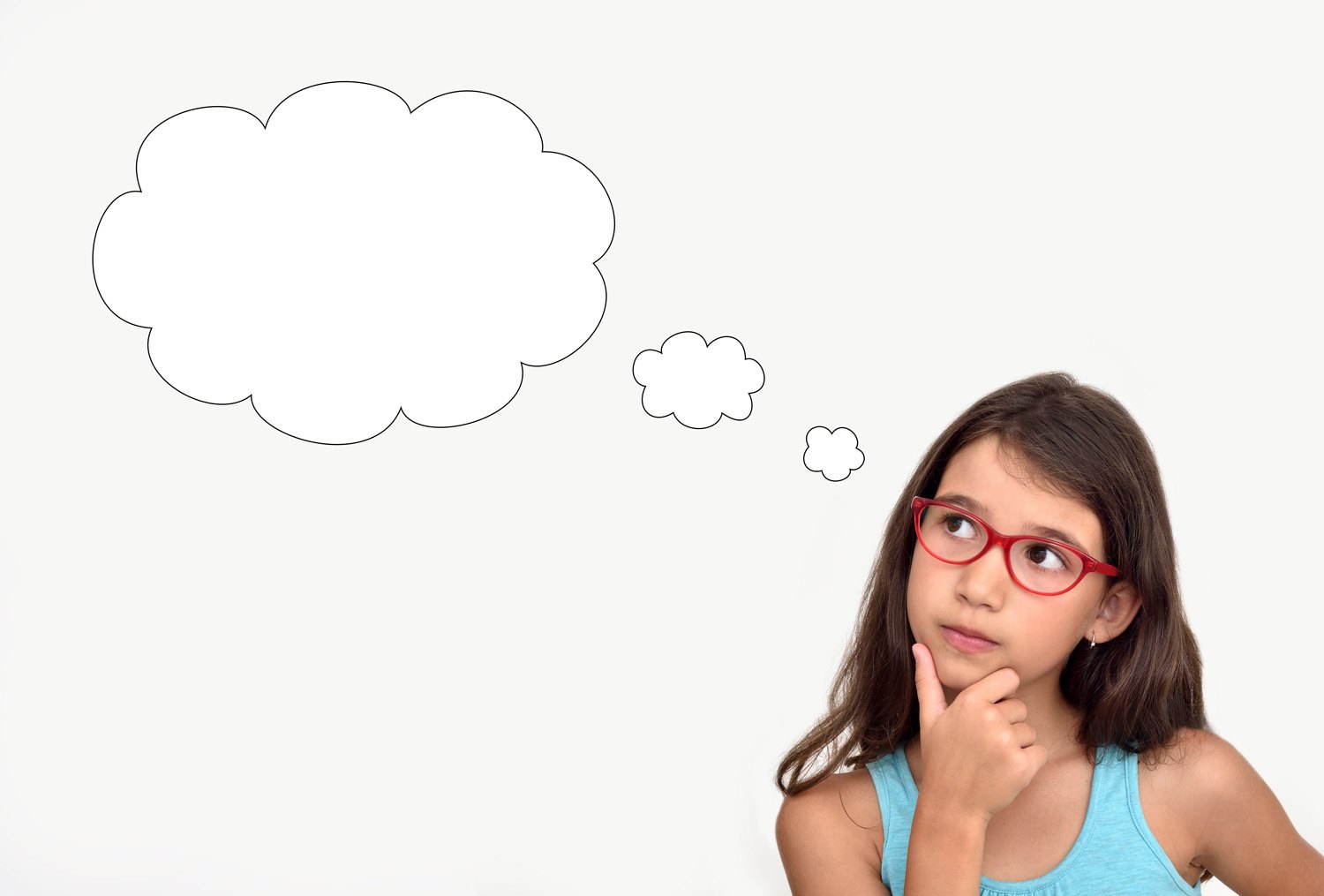 এসো আমরা এখন মনোযোগ দিয়ে একটি ছবি দেখি এবং প্রশ্নগুলোর উত্তর দিতে চেষ্ঠা করি-
গ্লোবে নীল অংশগুলো দ্বারা কী বোঝানো হয়?
তোমরা স্ক্রিনে কী দেখতে পাচ্ছ?
গ্লোব দ্বারা কা’কে বোঝানো হয়?
তোমার কাছে জলভাগ না স্থলভাগের পরিমাণ বেশি মনে হচ্ছে?
এই বিশাল জলরাশিকে কী হলে?
আমাদের পৃথিবীকে।
একটি গ্লোব নিজ অক্ষের উপর ঘুরছে।
জলভাগের।
মহাসাগর।
জলভাগকে বোঝানো হয়েছে।
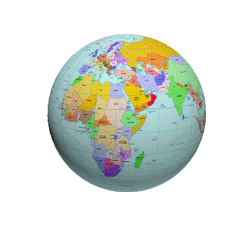 ধন্যবাদ সবাইকে। একটু চিন্তা করে বলতো আজকে আমাদের পাঠের বিষয় কী হতে পারে?
পাঠ ঘোষণা
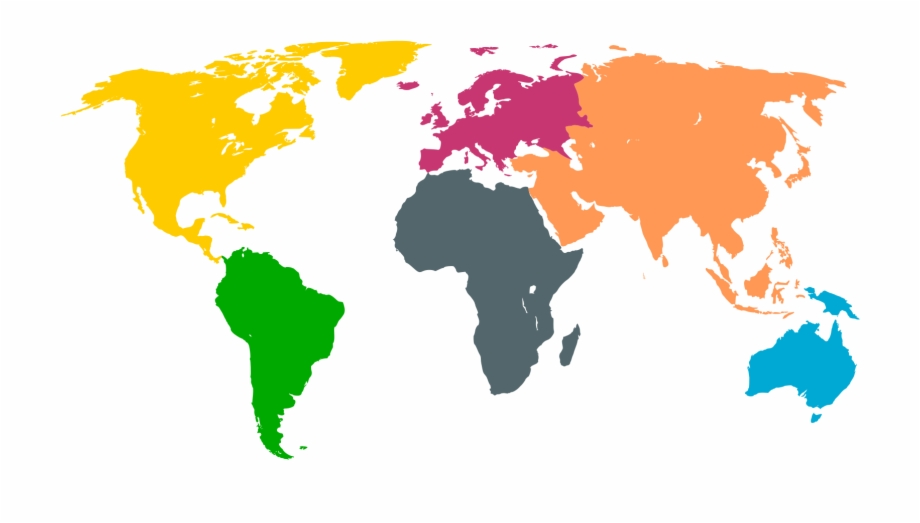 চলো আজকে আমরা মহাসাগর সম্পর্কে পড়ব।
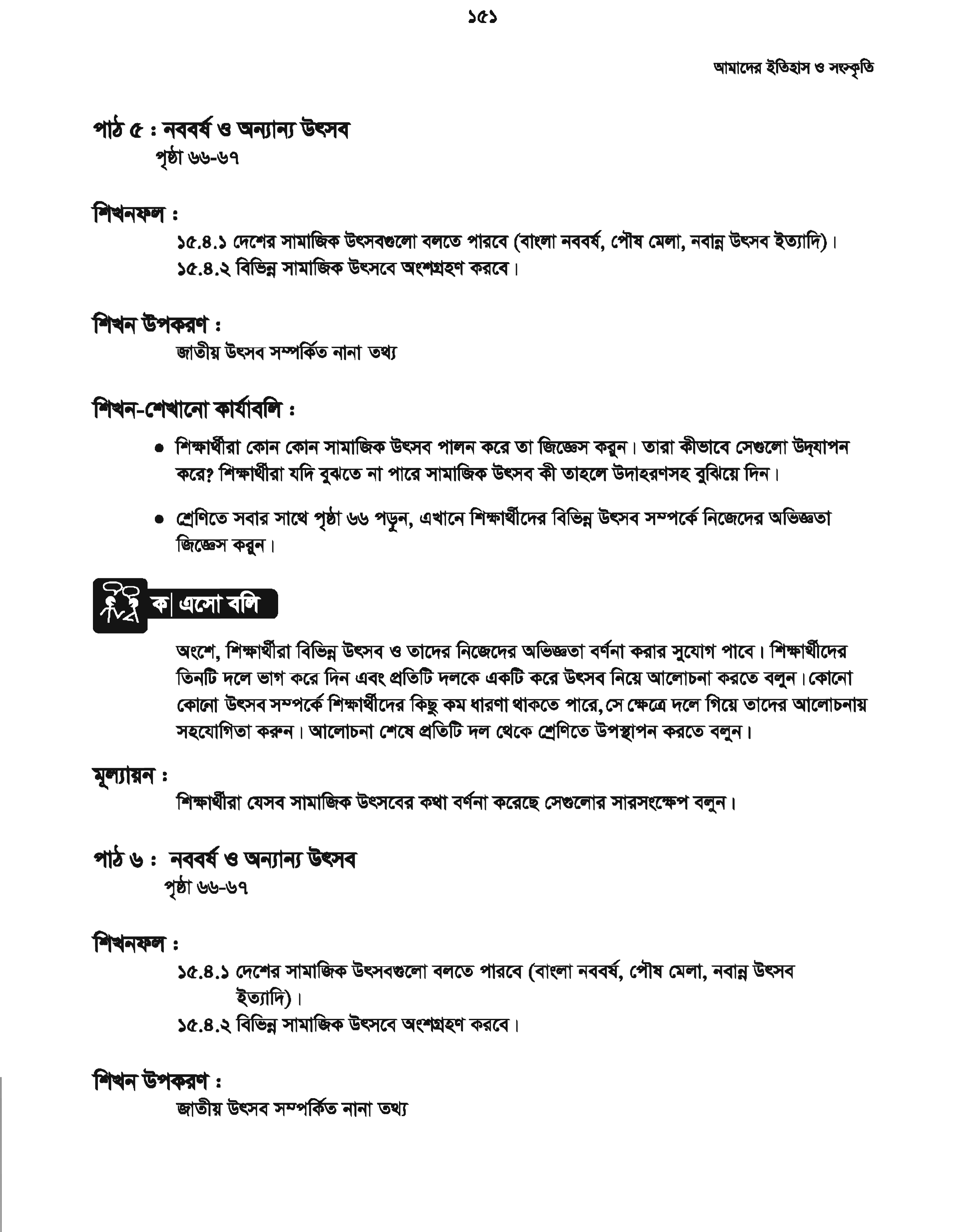 ১৩.১.২- মহাসাগরগুলোর নাম উল্লেখ করতে পারবে।
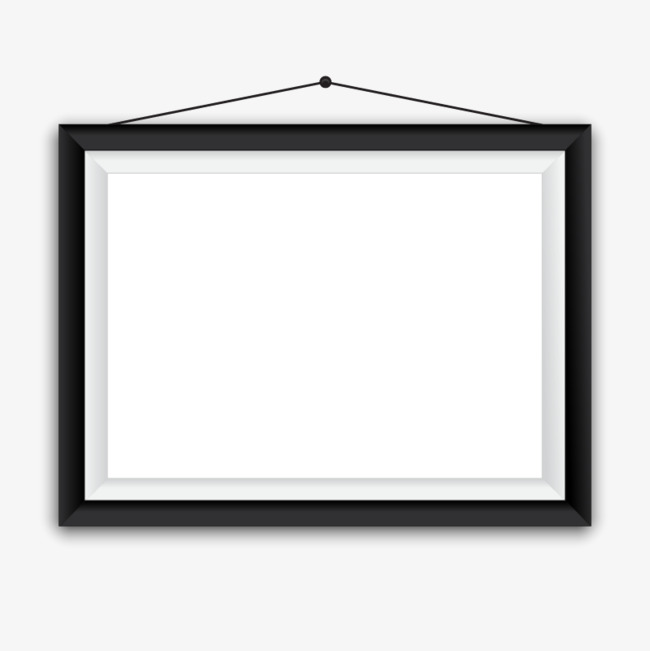 চলো কিছু ছবি দেখি
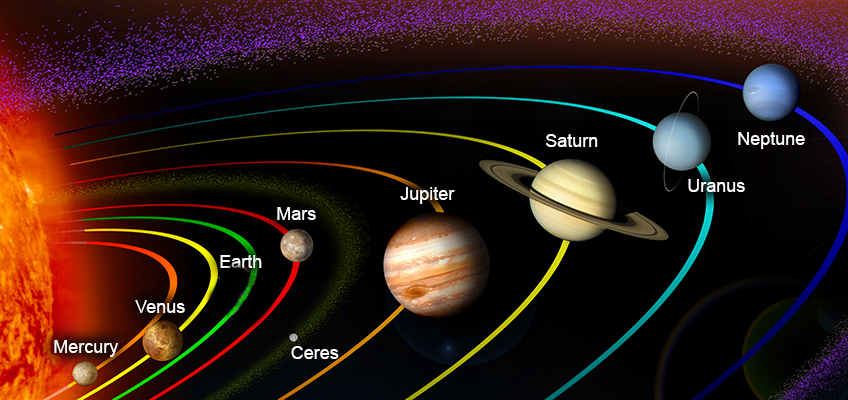 এই ছবিটি আমাদের সৌরজগতের । আমাদের এই পৃথিবী সৌরজগতের প্রায় গোলাকার একটি গ্রহ। পৃথিবী দেখতে অনেকটা কমলা লেবুর মতো। এর উপর ও নিচে কিছুটা চাঁপা।
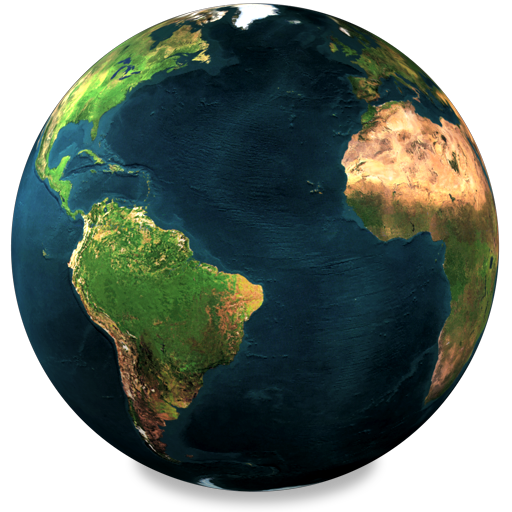 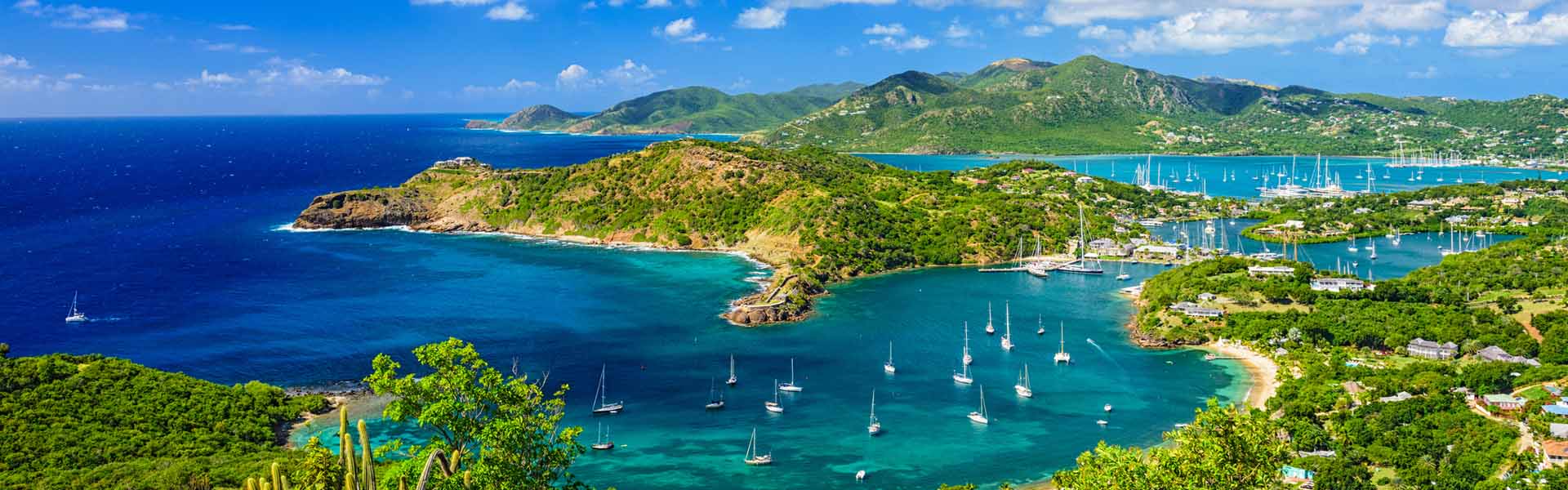 স্থলভাগ
জলভাগ
পৃথিবী উপরিভাগে আছে স্থলভাগ ও জলভাগ।
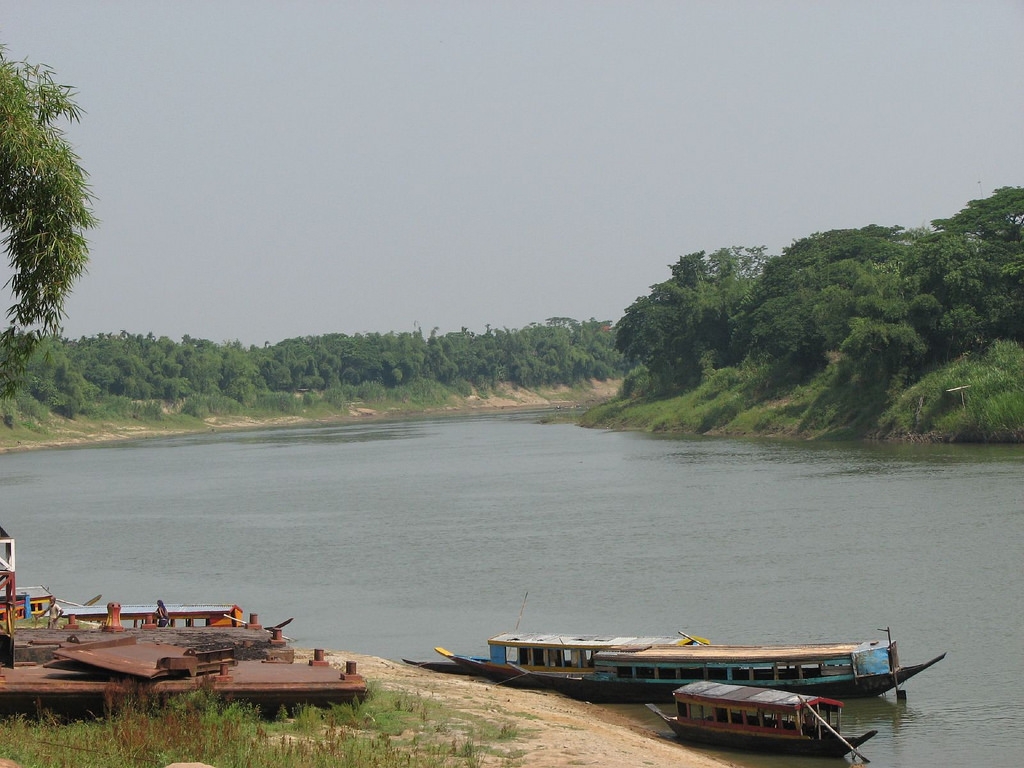 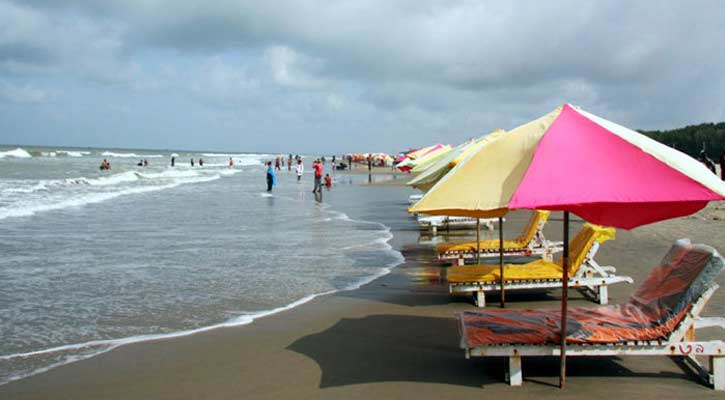 সাগর
নদী
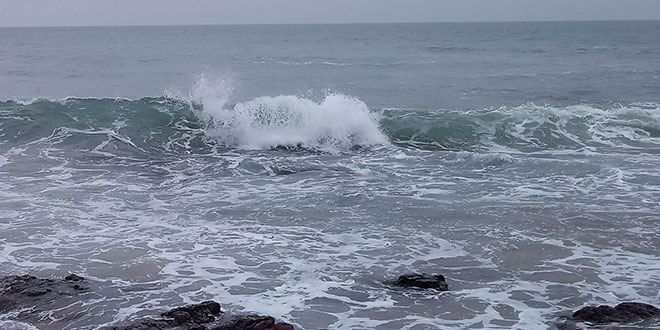 মহাসাগর
জলভাগে রয়েছে নদী, সাগর ও মহাসাগর।
পৃথিবীর  চারভাগের একভাগ স্থল এবং বাকি তিনভাগ পানি। গ্লোবের হালকা নীল অংশ দ্বারা পানি বোঝানো হয়েছে।
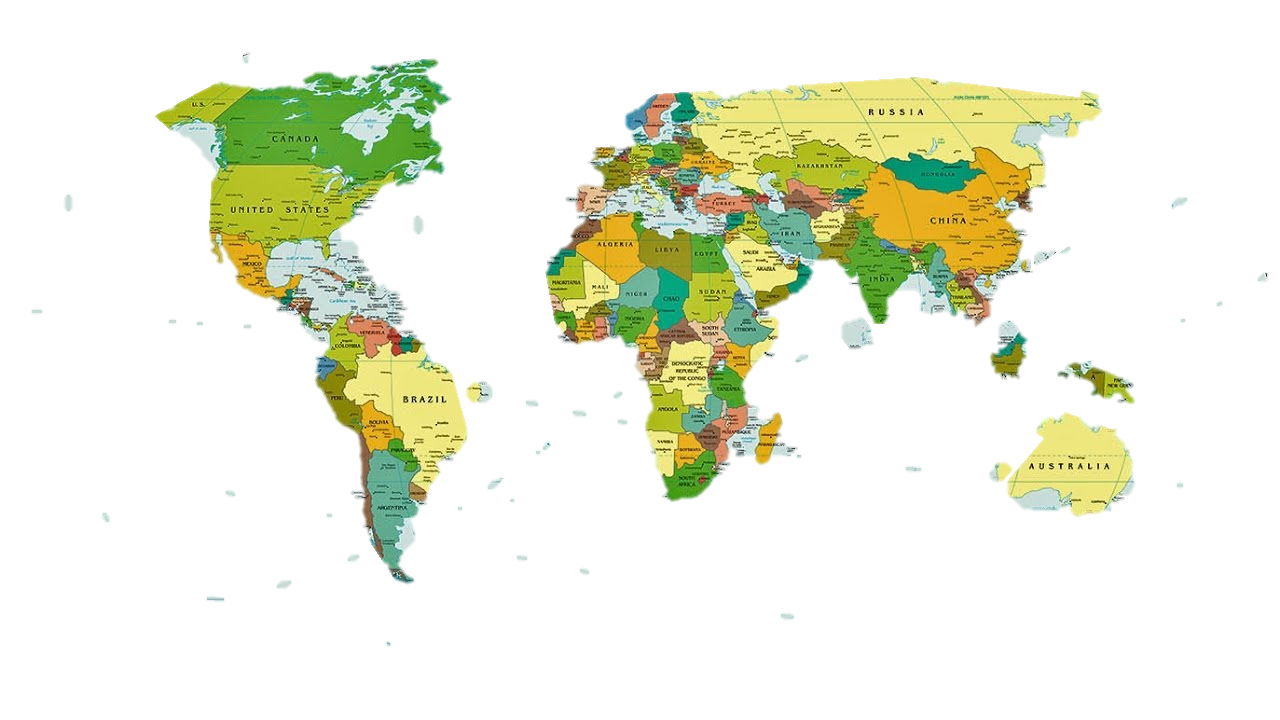 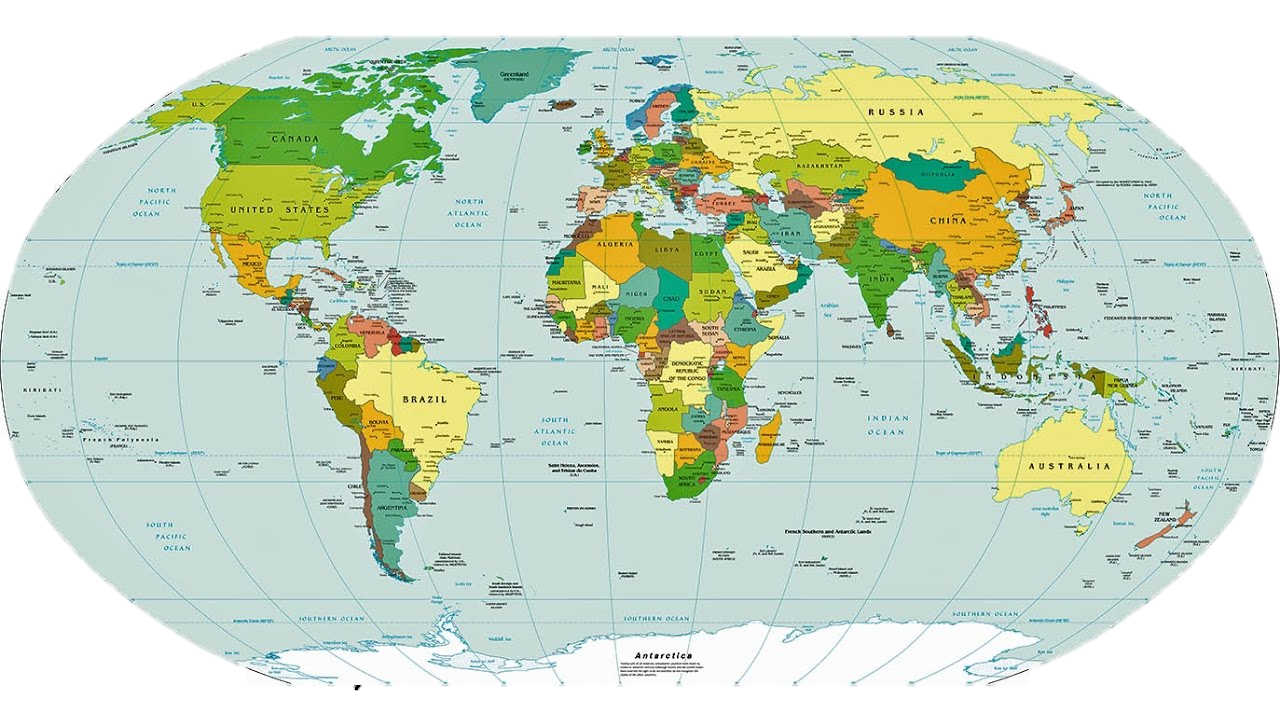 স্থলভাগ
জলভাগ
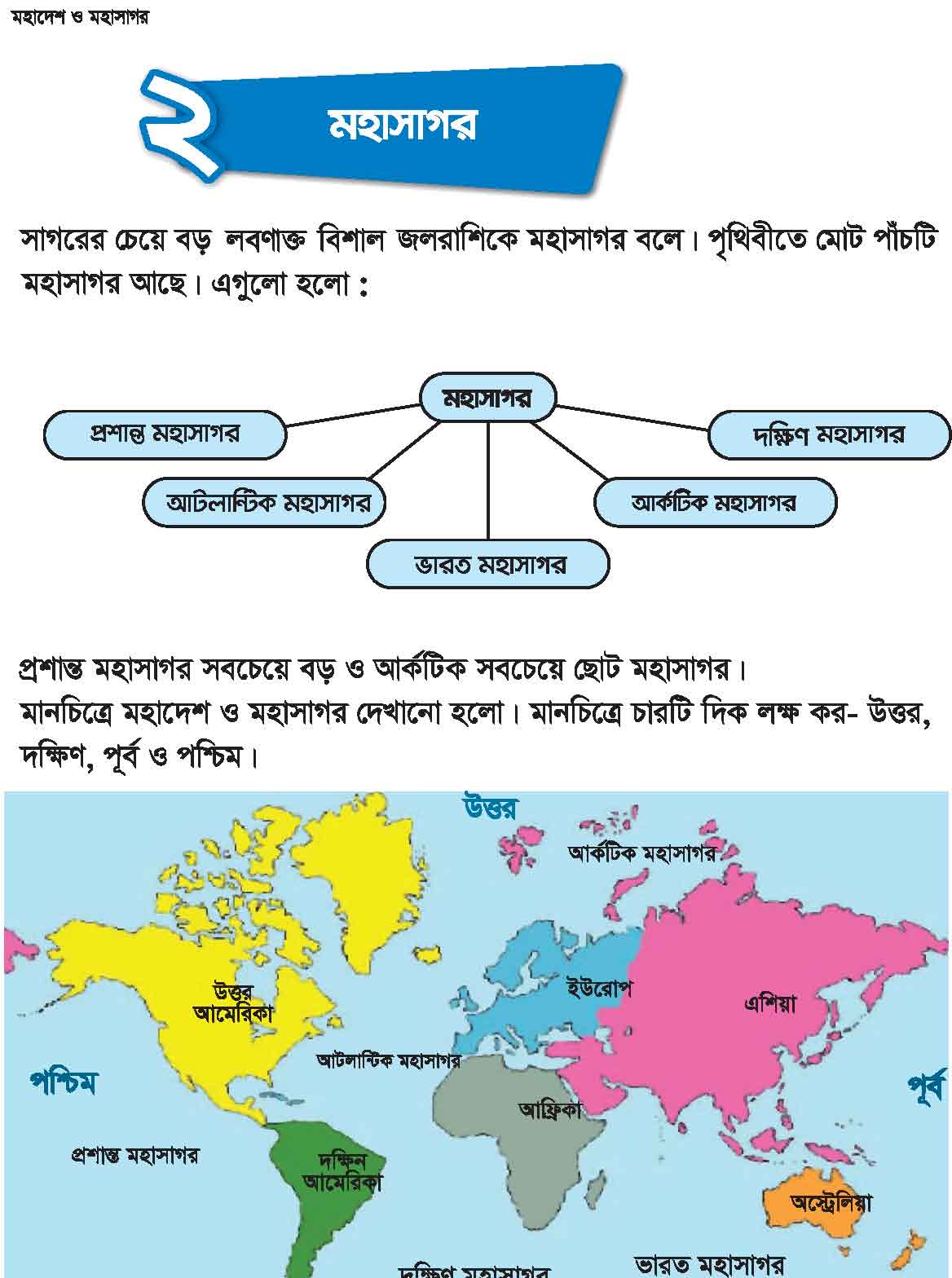 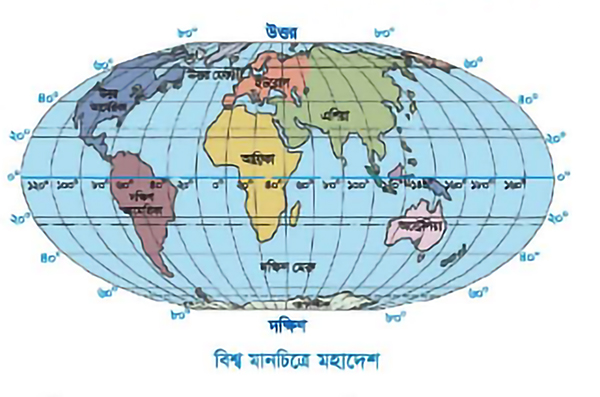 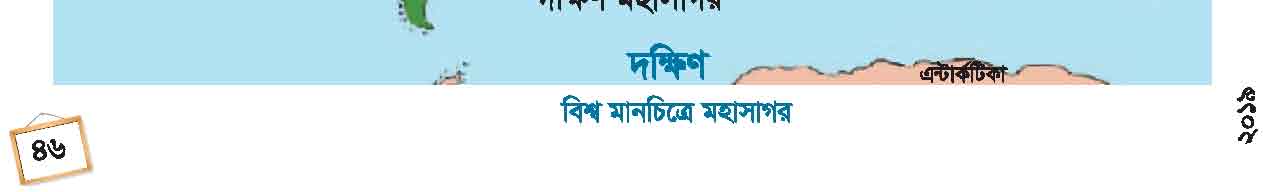 পৃথিবীর জলভাগকে পাঁচটি মহাসাগরে ভাগ করা হয়েছে।
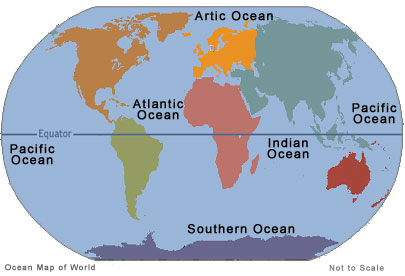 প্রশান্ত মহাসাগর
আর্কটিক মহাসাগর
পৃথিবীতে প্রশান্ত মহাসাগর সবচেয়ে বড় মহাসাগর এবং আর্কটিক মহাসাগর সবচেয়ে ছোট মহাসাগর।
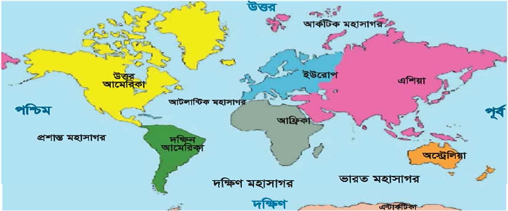 মানচিত্রে উপরের দিককে উত্তর, নিচের দিককে দক্ষিণ, ডান দিককে পূর্ব এবং বাম দিককে দক্ষিণ দিক বোঝানো হয়।
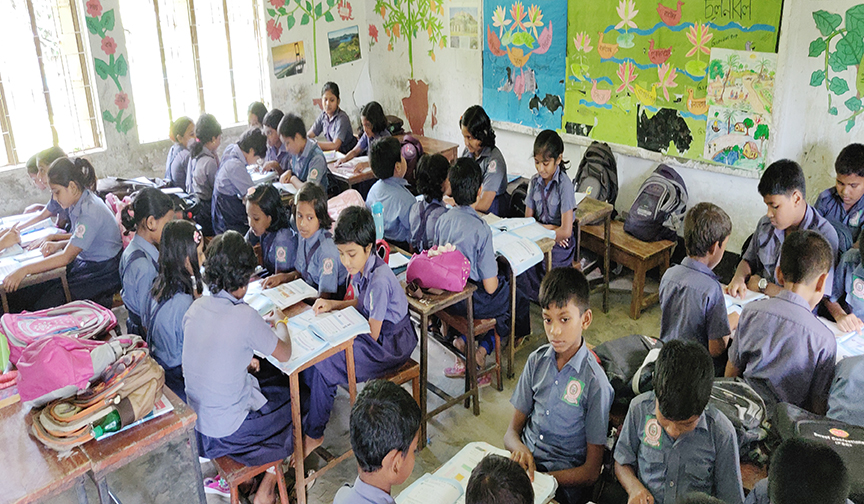 শিক্ষার্থীদের দল গঠন
শিক্ষার্থীরা নিচের রোল অনুসারে দল গঠন করবে
লাল দল
1, 6, 7, 12, 13, 18-------
সবুজ দল
2, 5, 8, 11, 14, 17--------
৩, ৪ , 9, ১0, 15, 16-------
হলুদ দল
দলীয় কাজ
নিচের প্রশ্নগুলোর উত্তর বলঃ
1. মহাসাগর কাকে বলে ?
2. পৃথিবীতে মোট মহাসাগর কয়টি?
3. মহাসাগরগুলোর নাম লেখ।
লাল দল
১. মানচিত্রে উপরের দিককে কোন দিক বোঝানো হয় ?
2. স্থলভাগের তুলনায় জলভাগ কতগুণ বেশি?
3. সবচেয়ে বড় ও সবচেয়ে ছোট মহাসাগরের নাম লেখ।
সবুজ দল
1. সবচেয়ে ছোট মহাসাগরের  নাম কী? 
2. পৃথিবীর মোট মহাসাগর কয়টি ?
হলুদ দল
ফলাবর্তন
সাগরের চেয়ে বড় লবণাক্ত বিশাল জলরাশিকে মহাসাগর বলে। 
2. পৃথিবীতে মোট মহাসাগর পাঁচটি। 
3. প্রশান্ত মহাসাগর, আটলান্টিক মহাসাগর, ভারত মহাসাগর, আর্কটিক মহাসাগর ও দক্ষিণ মহাসাগর।
১. মানচিত্রে উপরের দিককে উত্তর দিক বোঝানো হয়।  
2. স্থলভাগের তুলনায় জলভাগ তিনগুণ বেশি। 
3. সবচেয়ে বড় মহাসাগর প্রশান্ত মহাসাগর ও সবচেয়ে ছোট মহাসাগর আটলান্টিক মহাসাগর।
সবচেয়ে ছোট মহাসাগর আটলান্টিক মহাসাগর। 
2. পৃথিবীতে মোট মহাসাগর পাঁচটি।
1. সবচেয়ে ছোট মহাসাগরের  নাম কী? 
2. পৃথিবীর মোট মহাসাগর কয়টি ?
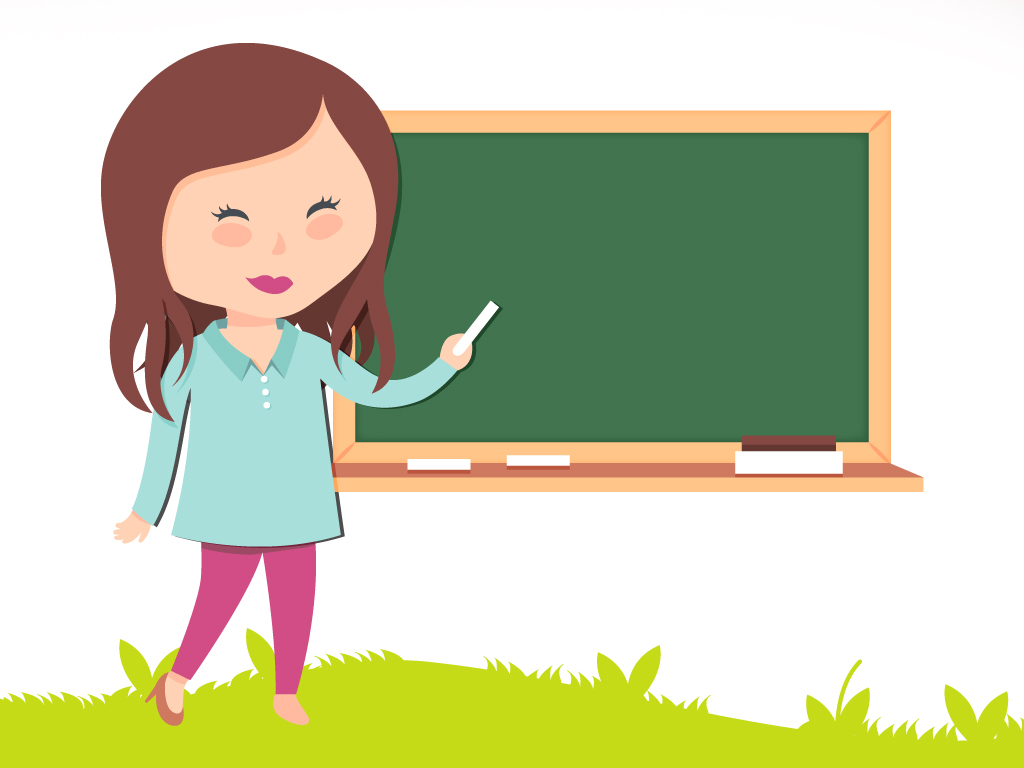 একক কাজ
যে মহাসাগরগুলোর নামের প্রথম অক্ষর  ব্যঞ্জনবর্ণ দ্বারা শুরু হয়েছে সেই মহাদেশগুলোর নাম লেখ।
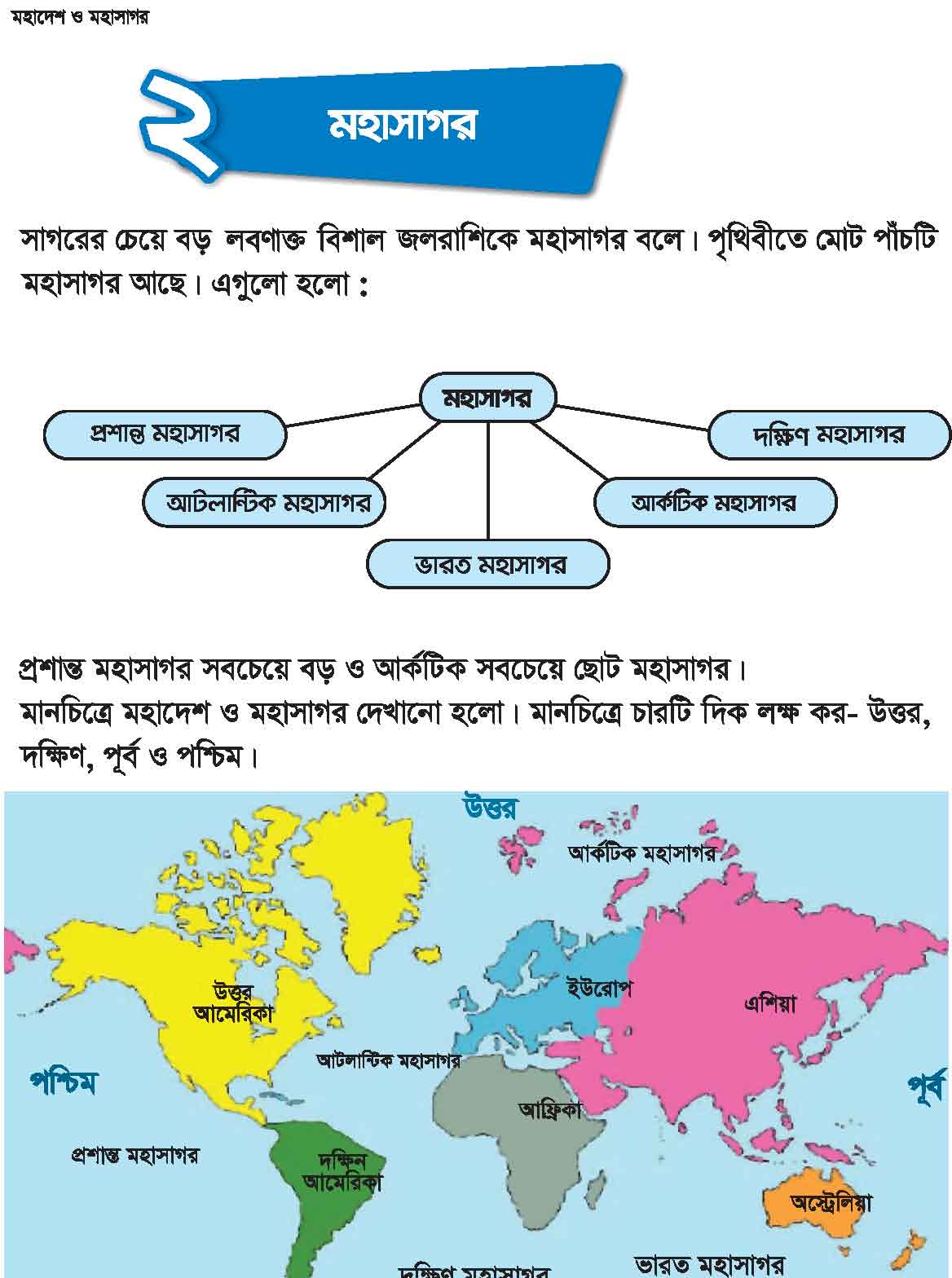 পাঠ্য বই সংযোগ
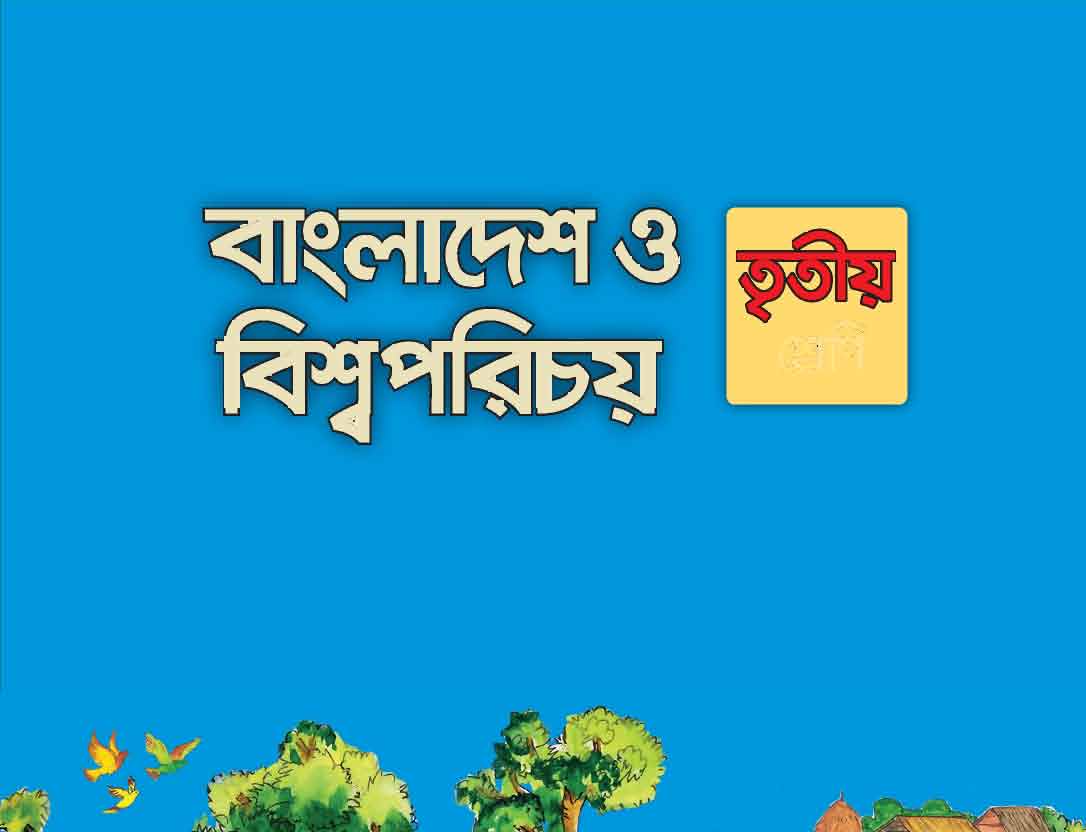 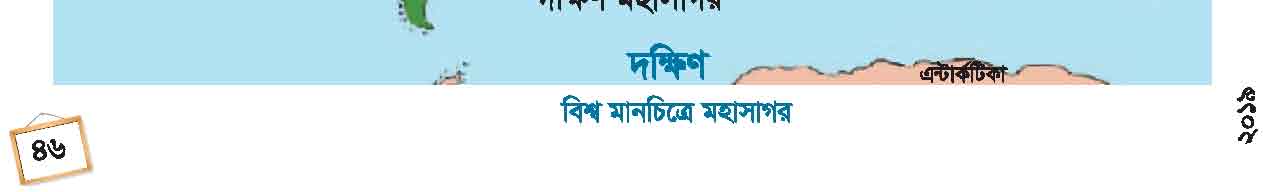 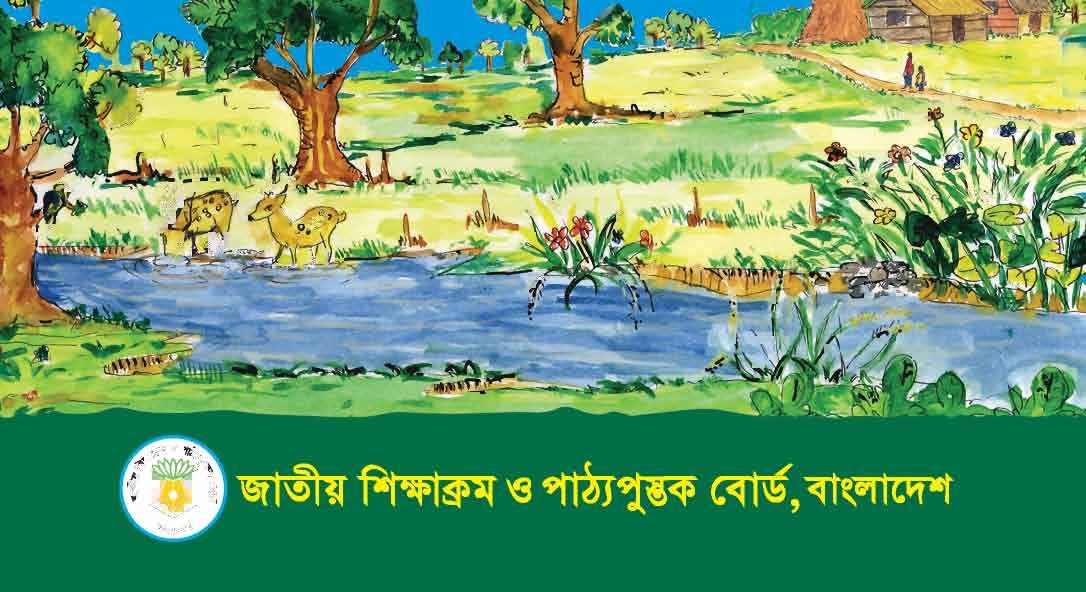 সংক্ষিপ্ত   আলোচনা
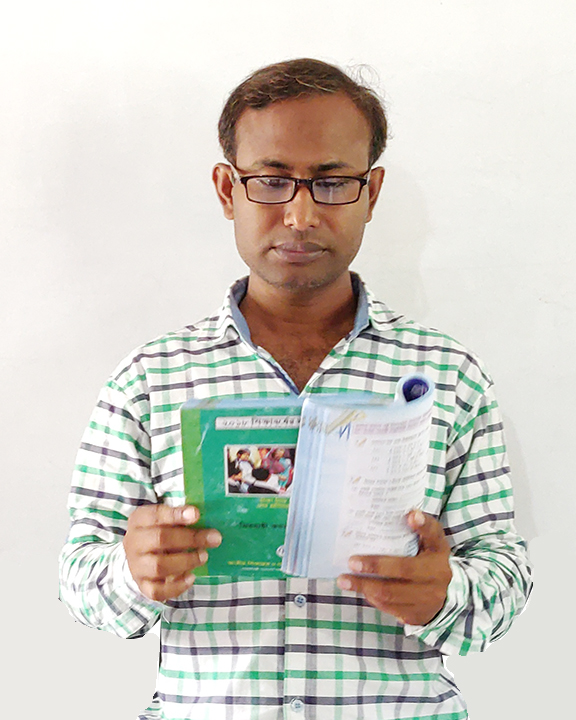 আজকের পাঠের অংশটুকু সম্পর্কে শিক্ষার্থীরা যা যা জেনেছে তার সারসংক্ষেপ পুনরায় সংক্ষেপে  আলোচনা করব।
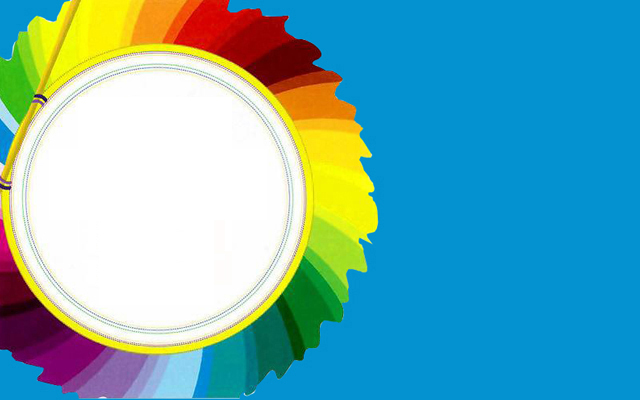 মূল্যায়ন
1. মহাসাগর কাকে বলে ?
2. পৃথিবীতে মোট মহাসাগর কয়টি?
2. পৃথিবীতে মোট মহাসাগর কয়টি?
3. সবচেয়ে বড় ও সবচেয়ে ছোট মহাসাগরের নাম লেখ।
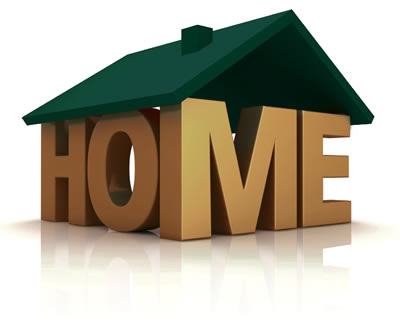 বাড়ির কাজঃ
মহাসাগরগুলোর নাম সুন্দর করে লিখে আনবে।
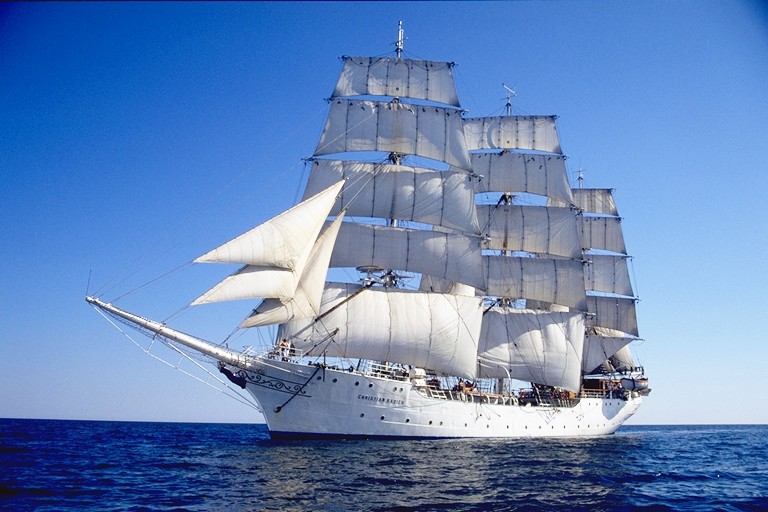 সবাইকে            ধন্যবাদ